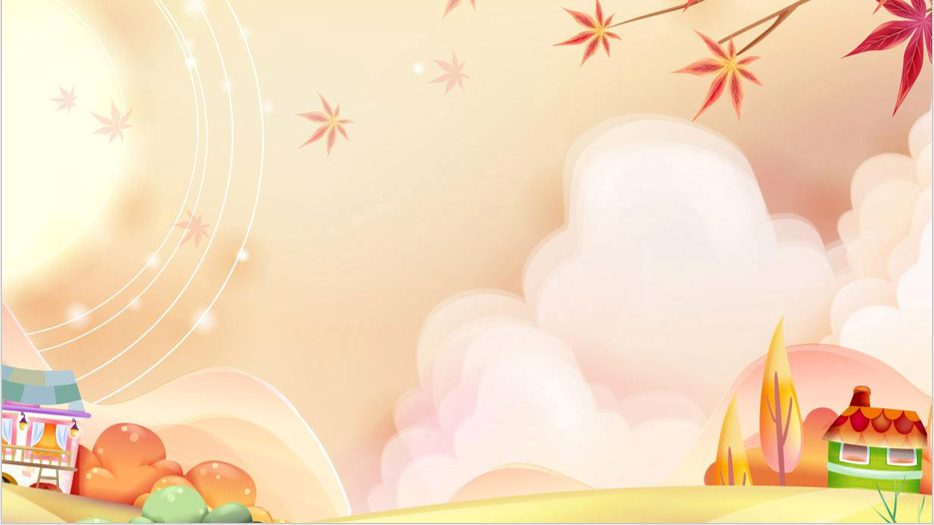 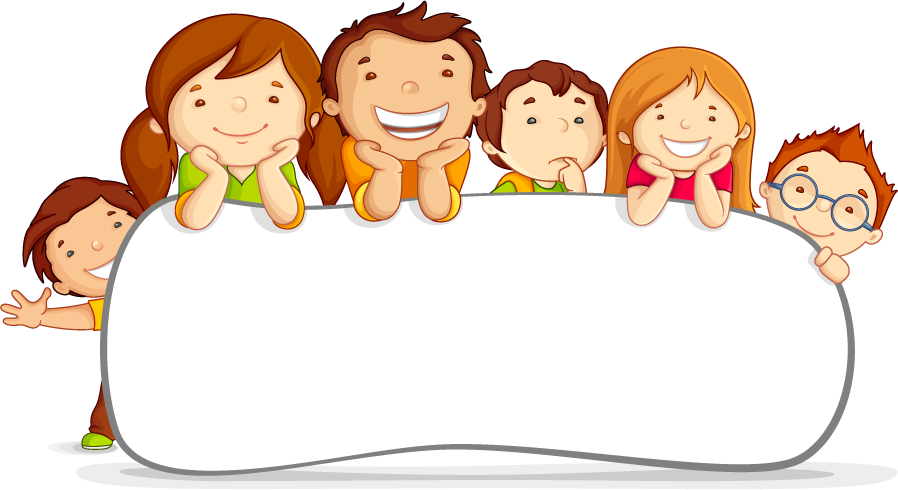 KHỞI ĐỘNG
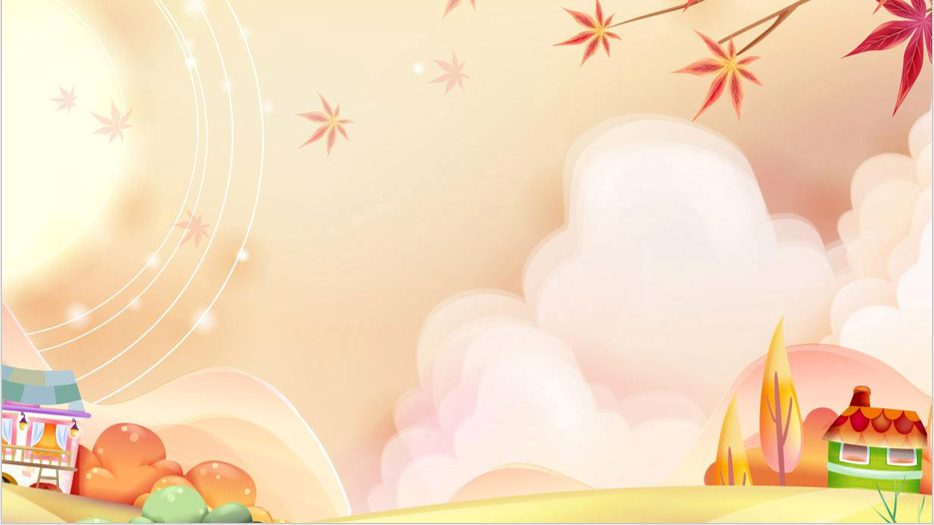 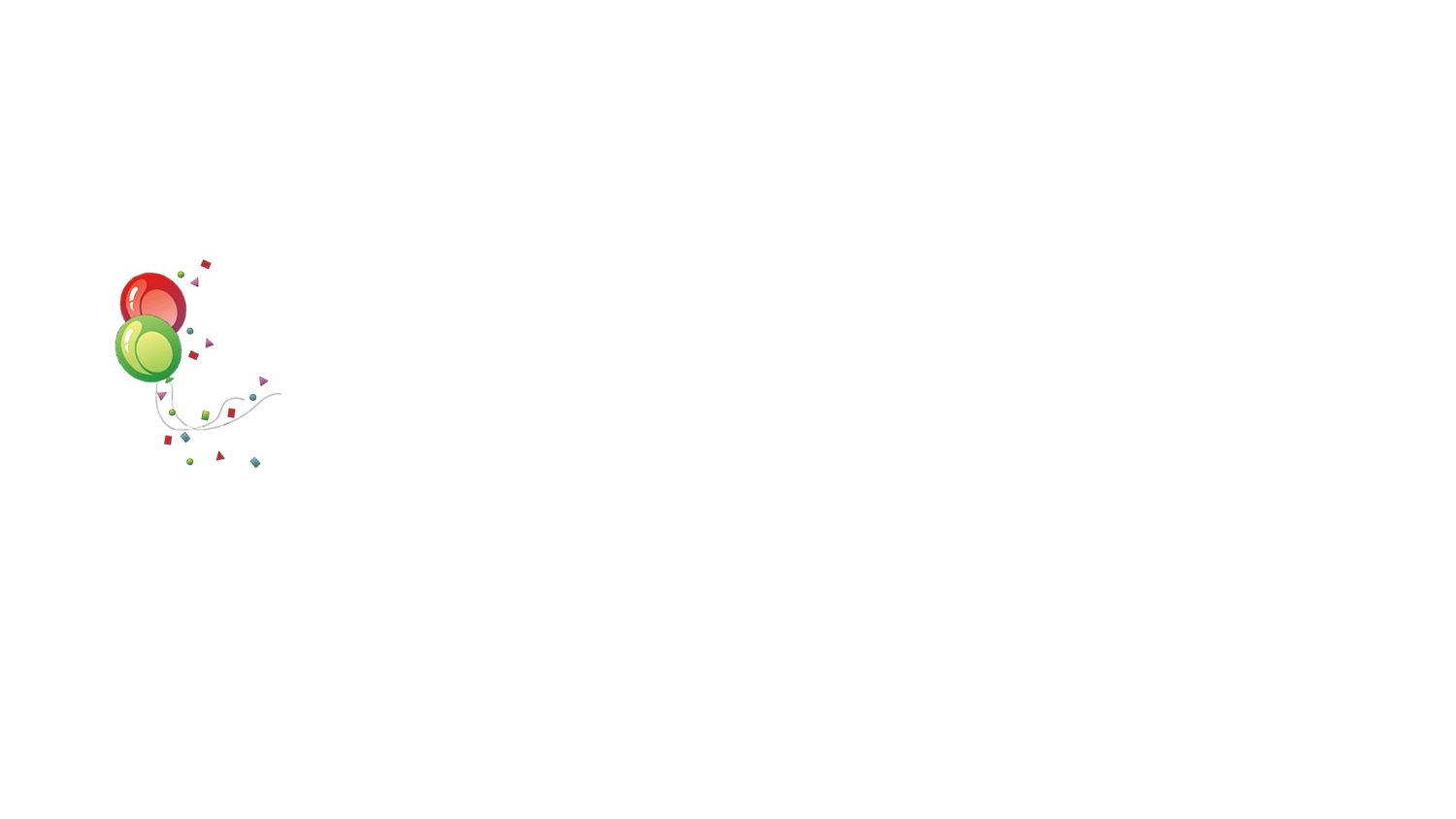 Bài 8: Cùng vui ở trường (Tiết 1)
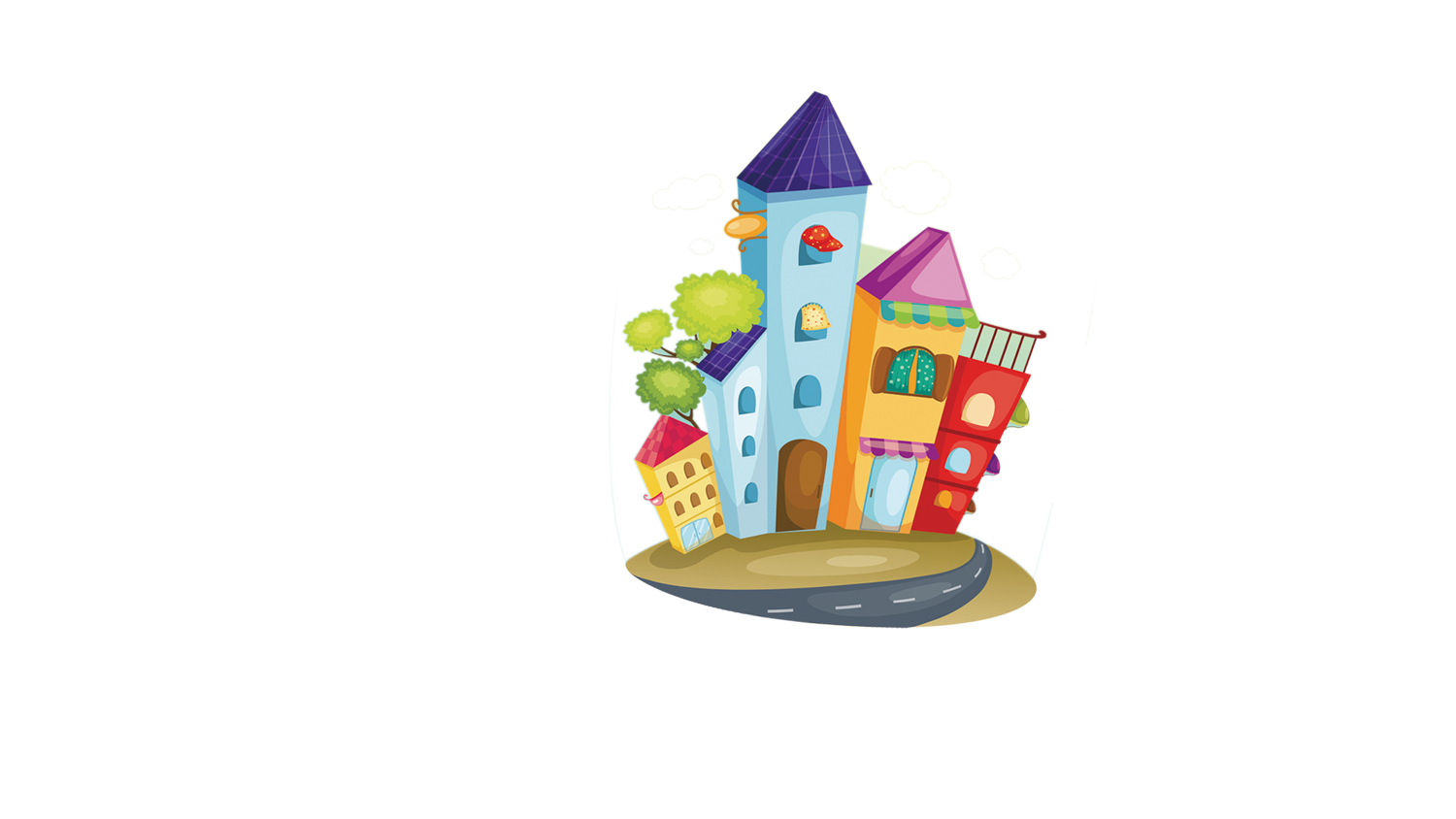 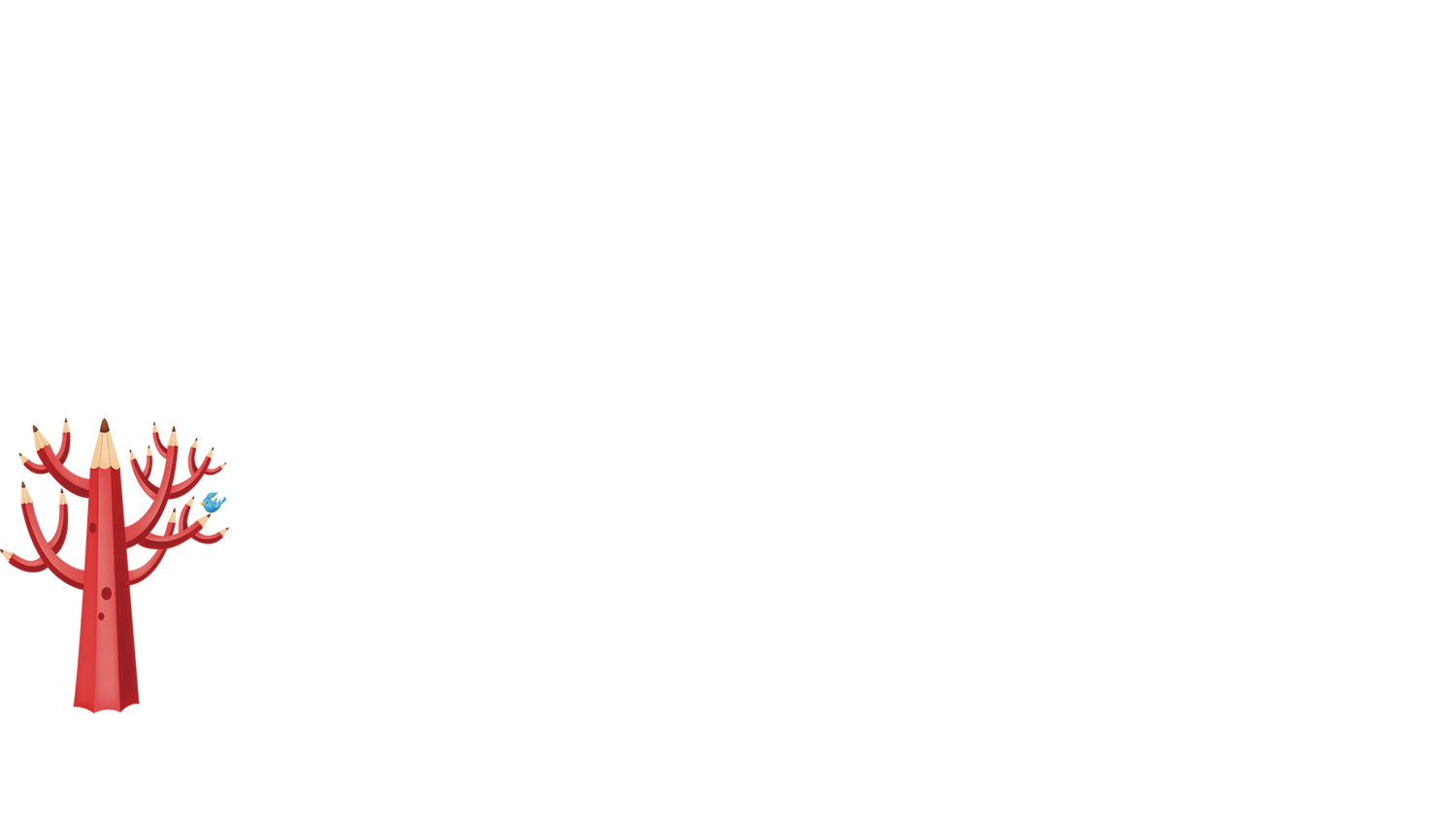 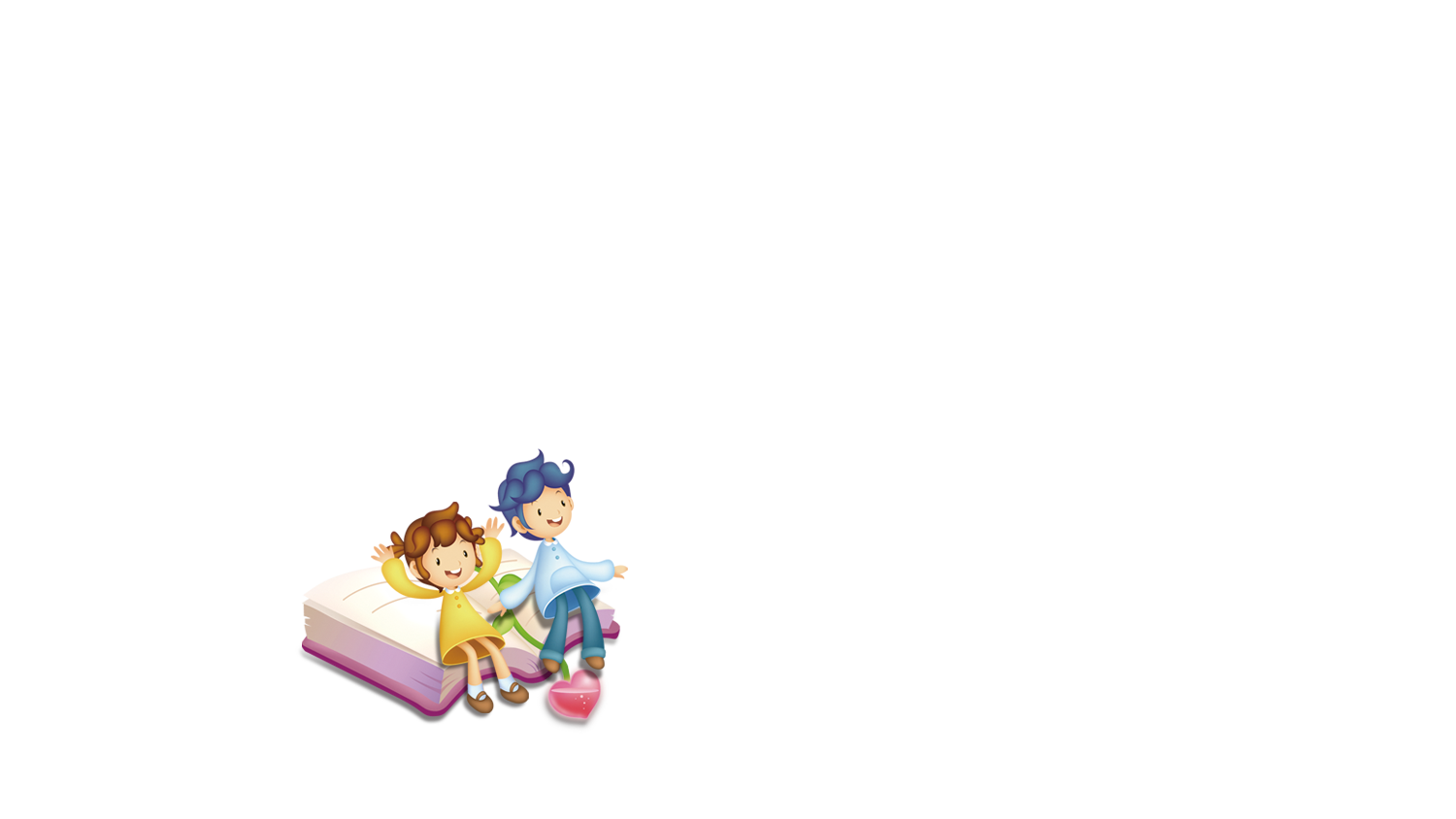 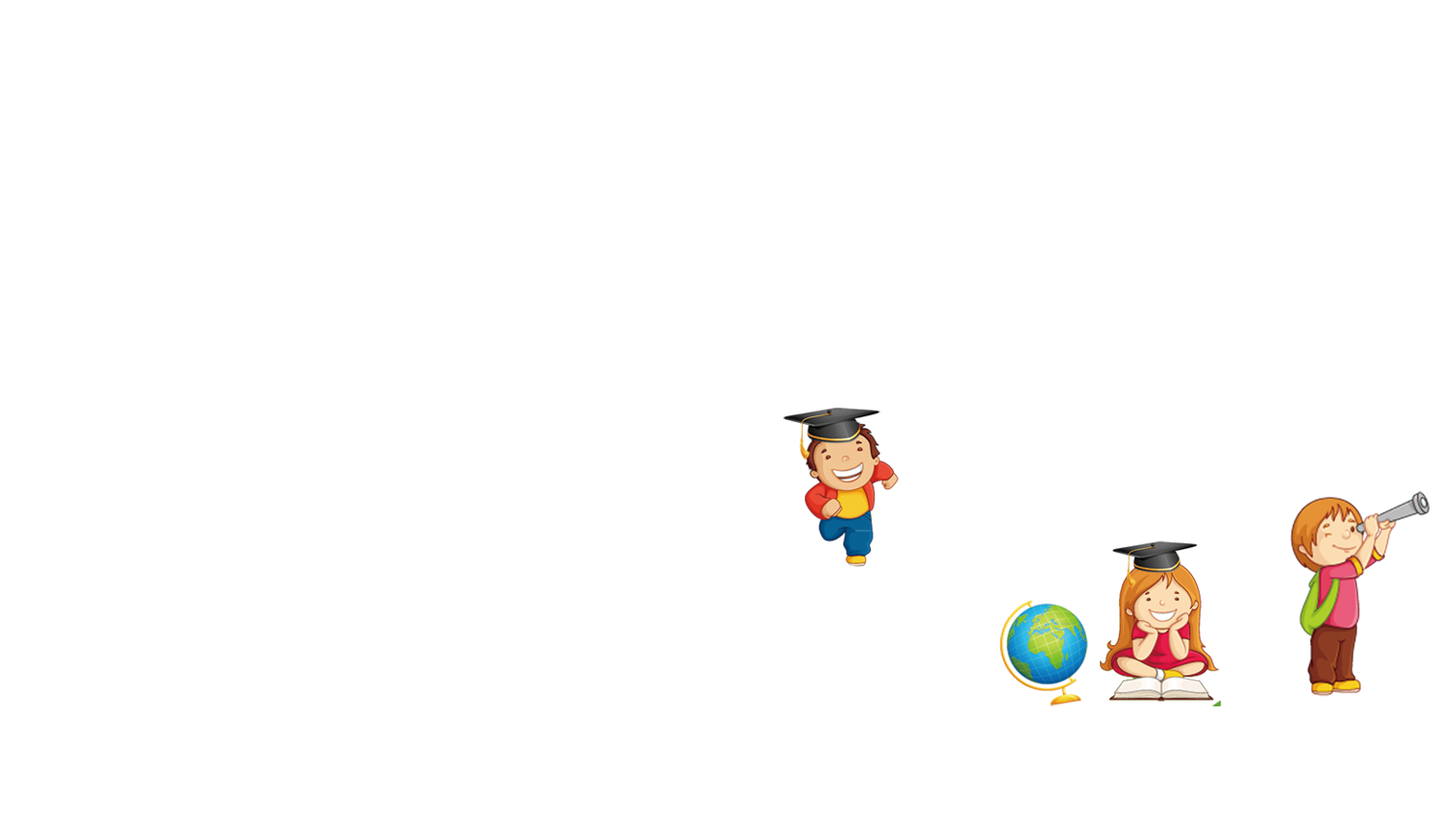 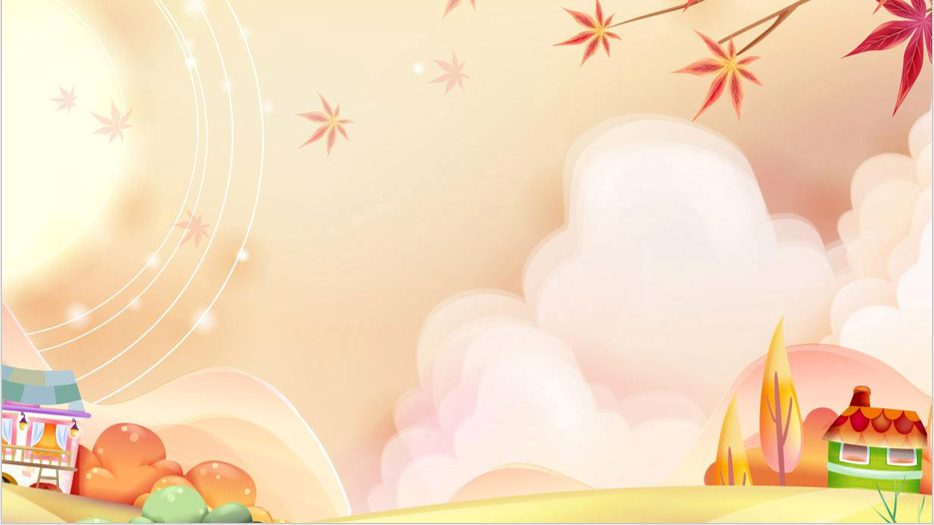 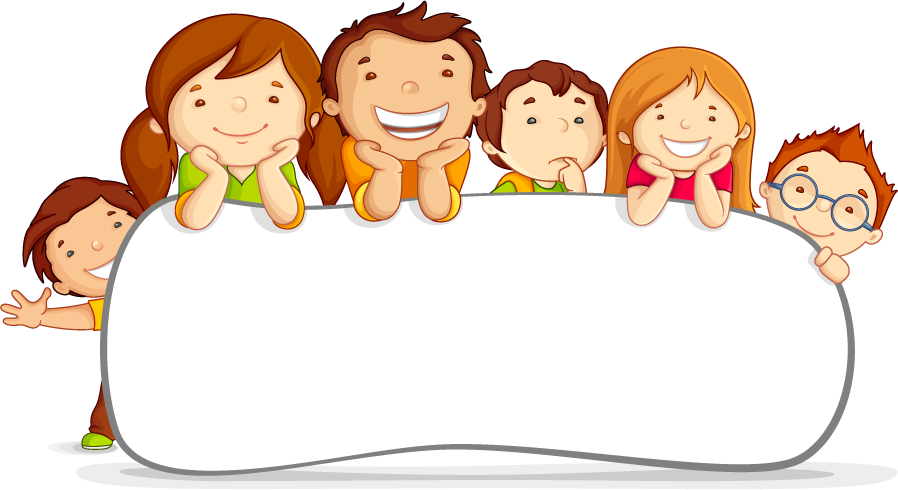 Khám phá
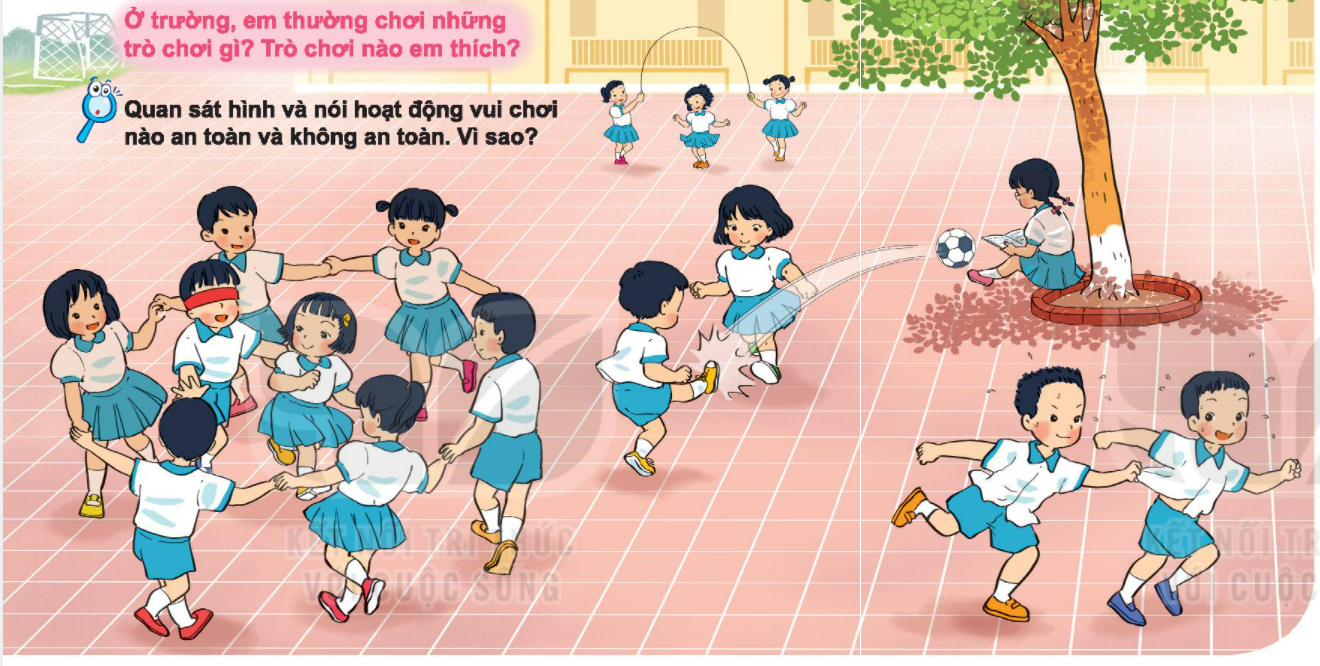 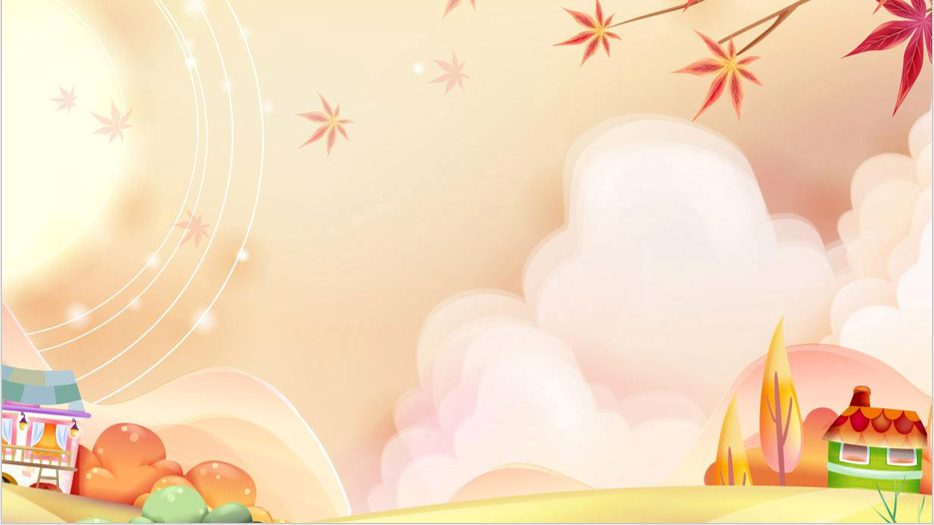 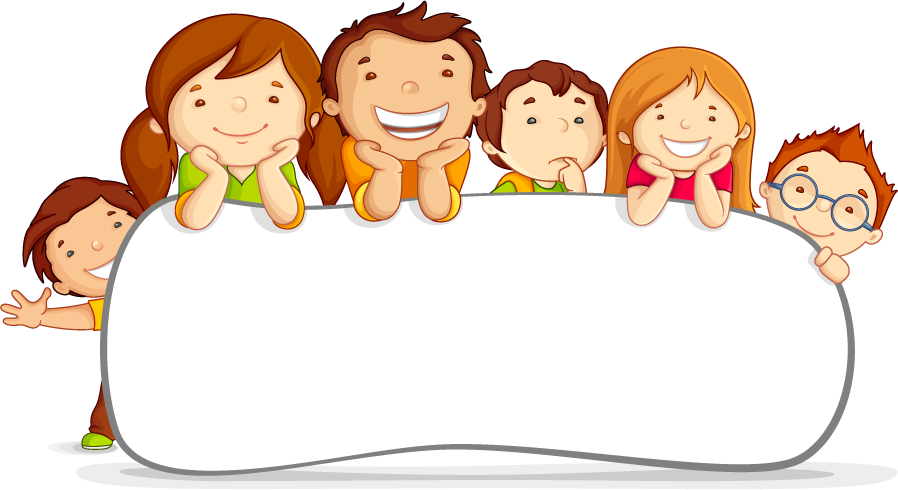 Thực hành
Em sẽ làm gì khi gặp các tình huống sau?
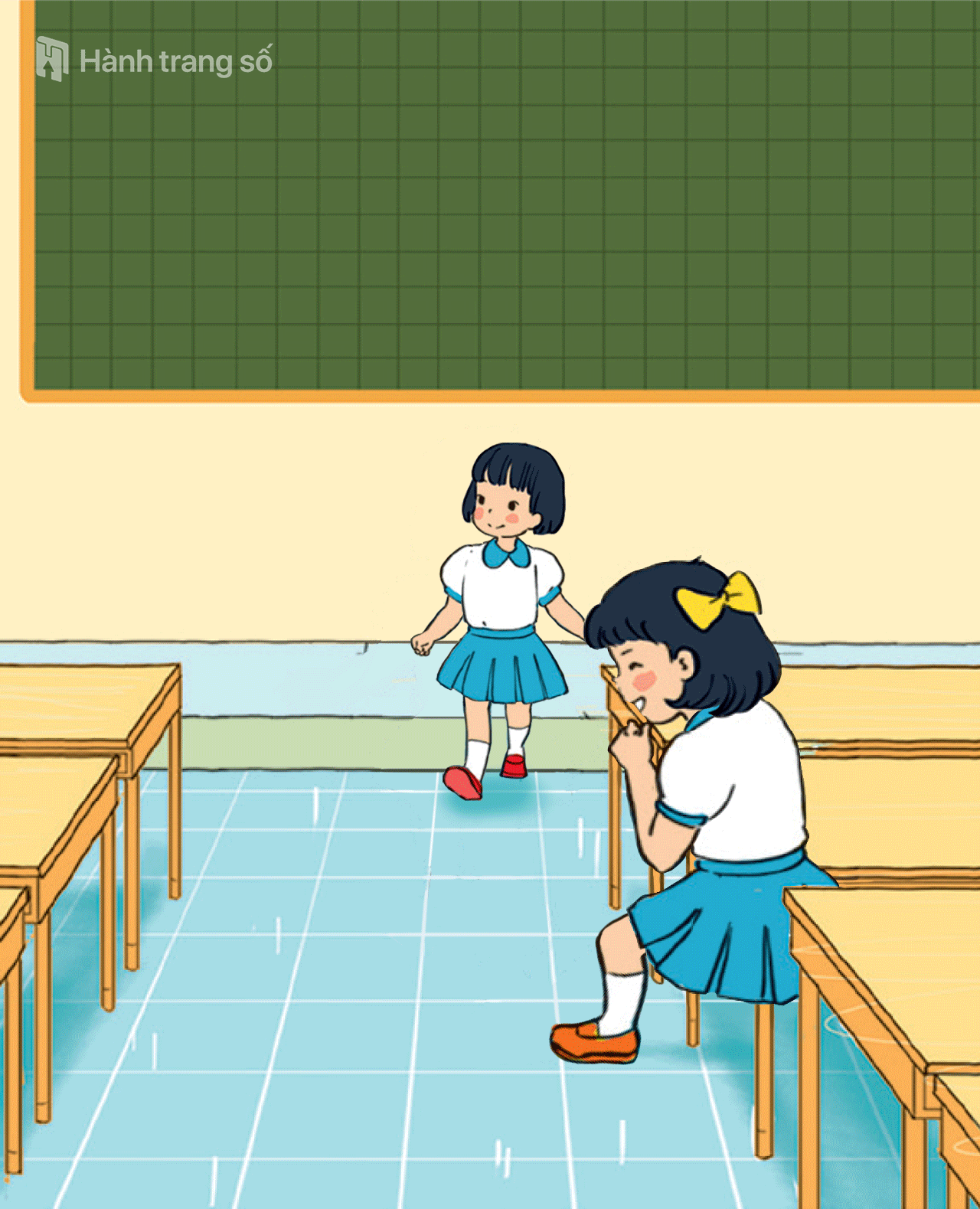 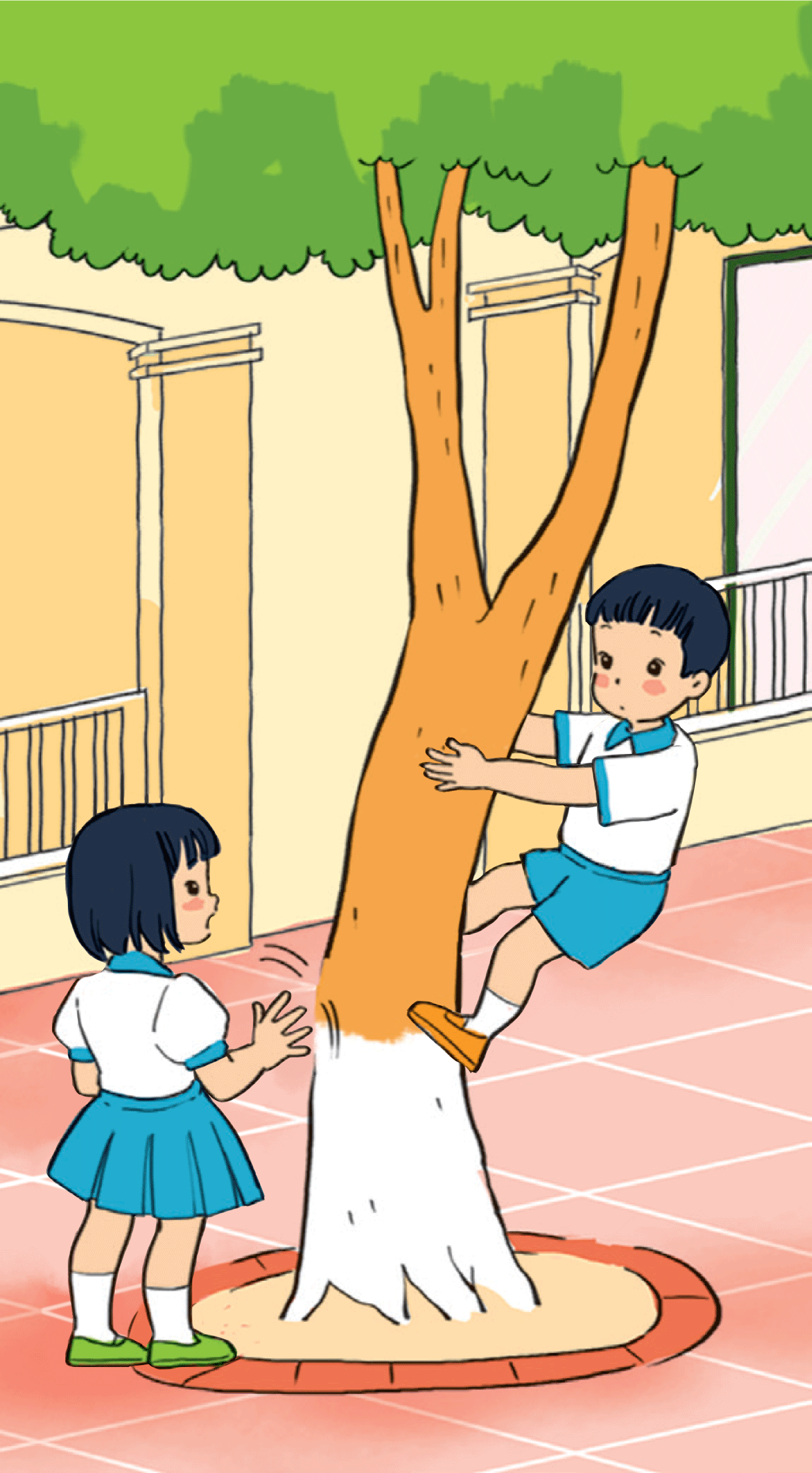 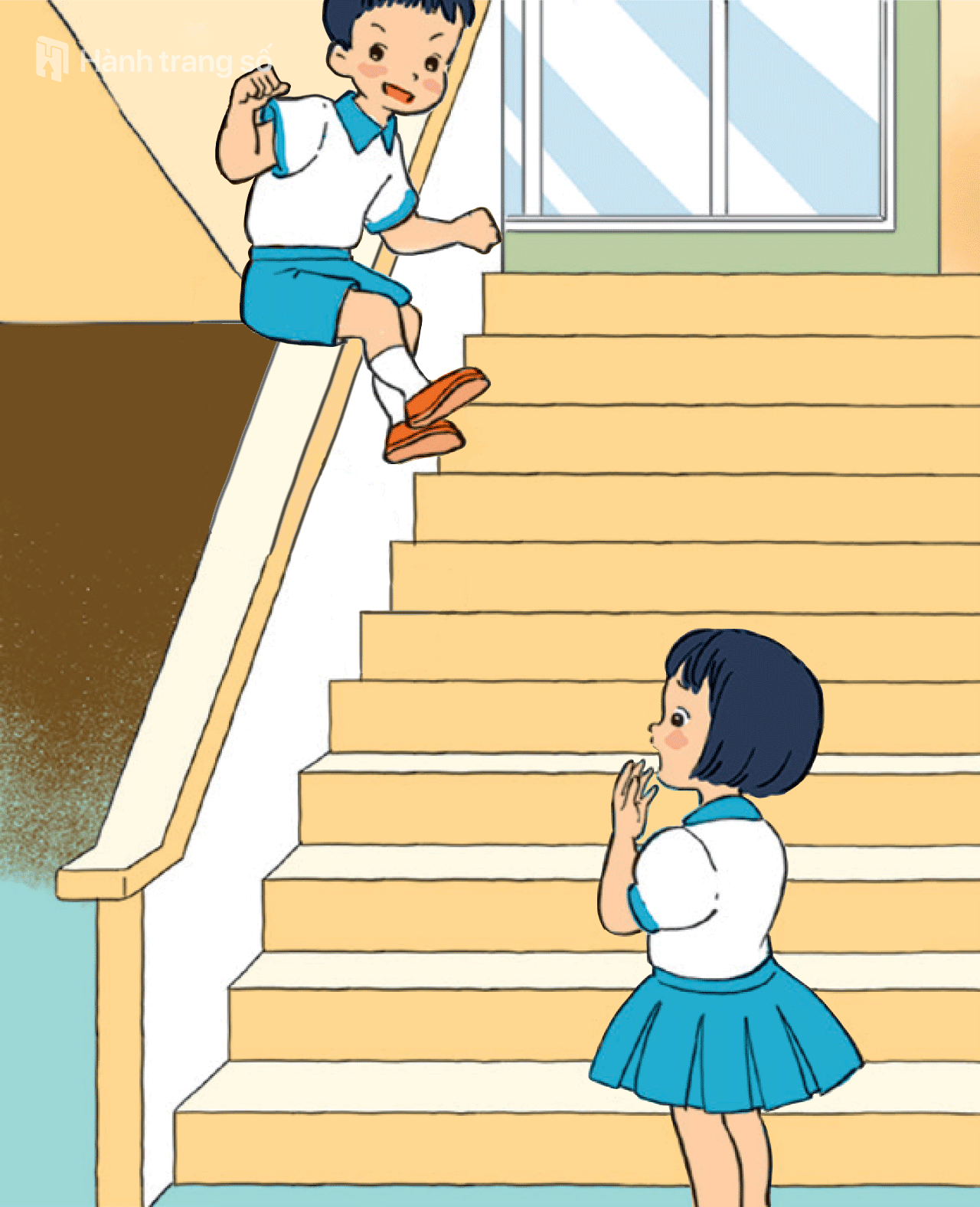 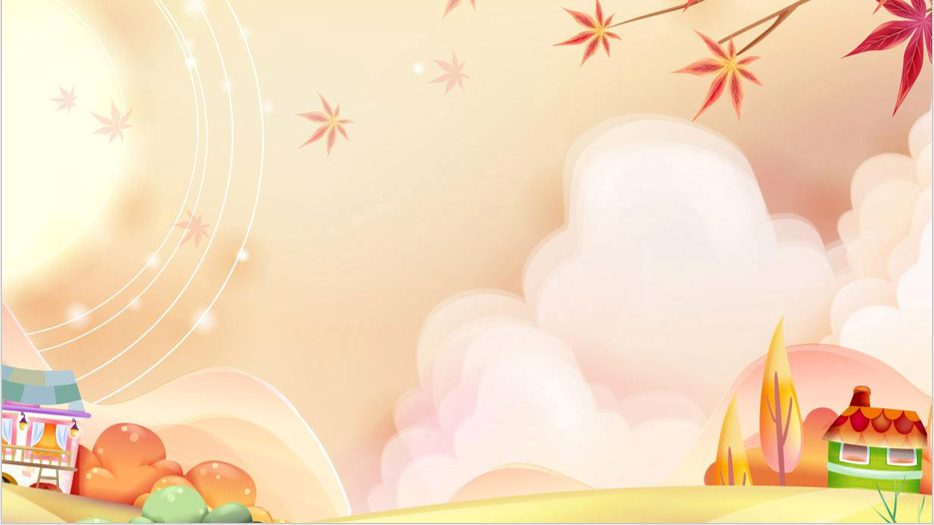 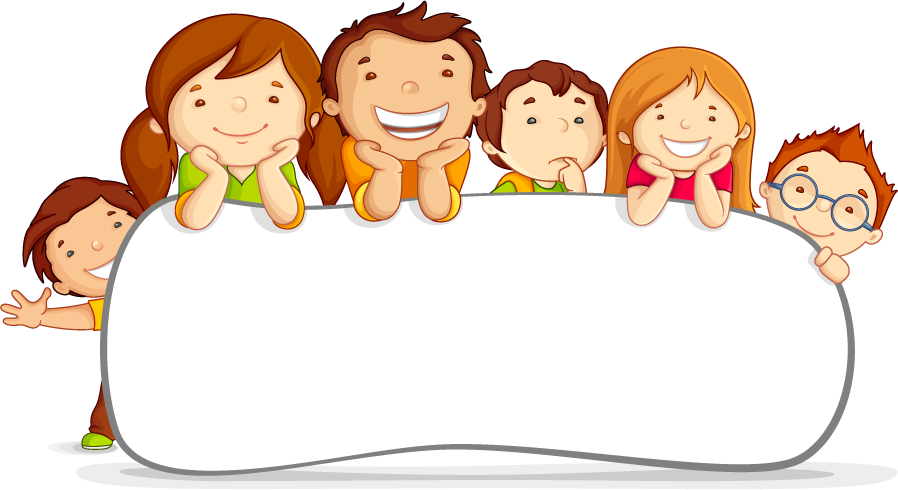 Vận dụng